DAQ General news
G. Lehmann Miotto
October 11th 2021
New DAQ Consortium Organization Chart
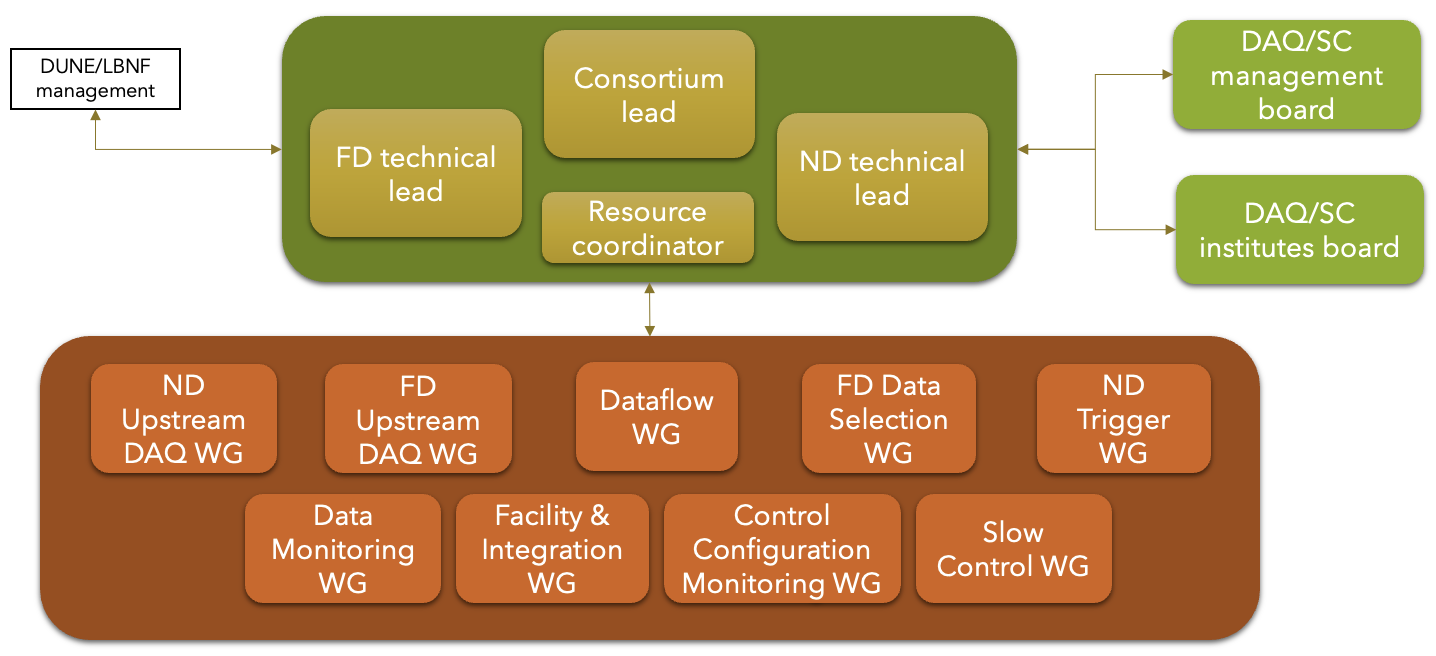 ✗
✗
✗
Big thanks to Patricia for having coordinated the SC WG this year!
Welcome to Pip as DQM WG coordinator